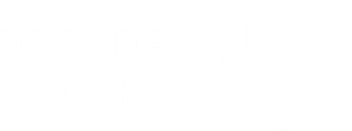 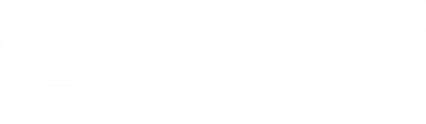 Uta Bilow, TU Dresden
Connecting with schools and students
ChETEC-INFRA NPA-X School / CERN / Aug 30, 2022
How to start with Masterclasses? Some ideas…
Talk to your supervisor
Masterclass contacts at your institute ( https://physicsmasterclasses.org/index.php?cat=country) 
NuPECC, PANS (Public Awareness of Nuclear Science)
Outreach / public engagement officer at your institute or faculty 
School contact office 
Newsletter, mailing, social media
Cooperation with a school lab
Cooperation with a network, e.g STEM schools
Contact your former school